Atletika
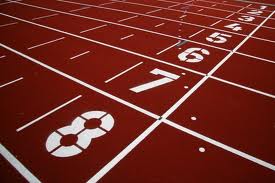 Uvod
ZAKAJ?
Ker treniram atletiko
Je del mojega življenja
Obožujem atletske prireditve, tekmovanja…
Oprema
Treningi
Discipline
Prizorišča
Tekmovanja 
Rekordi
Postopek:
Izbira literature,
Iskanje podatkov, slik,
Izdelava same predstavitve.
Oprema
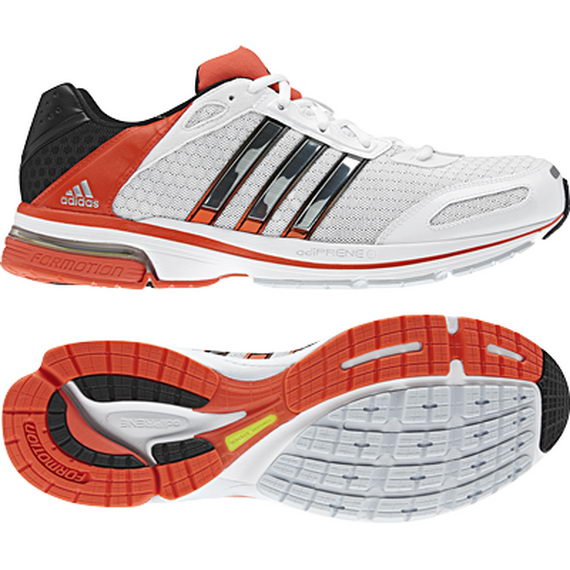 Šprintarice
Športni copati
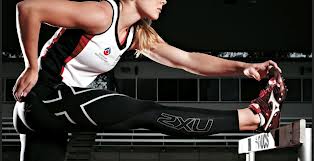 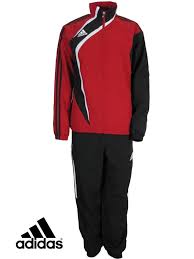 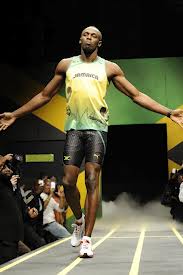 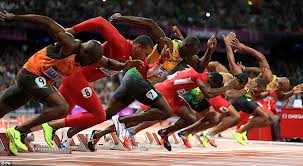 Treningi
1. Ogrevanje, ki je najpomembnejši del za nadaljnje upravljanje treninga.
Treningi tehnike: samo na stadionu, tehnika teka pri teku čez ovire, tehnika odriva in zaleta pri skoku v daljino ipd.
Cardio treningi ali treningi moči: v fitnesih ali telovadnicah.
Treningi kondicije: večinoma se izvaja v parki, lahko pa tudi na stadionu.
Discipline
Tehnične
Tekaške
ŠPRINTI: 100 m, 200m, 400m (ovire)
SKOKI: v daljino, v višino, skos s palico
SREDNJE PROGE: 800 m (ovire), 1500m
METI: met kladiva, met diska, met kopja, met krogle.
DOLGE PROGE: 3000 m (ovire), 5000m
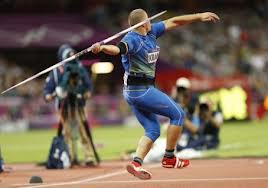 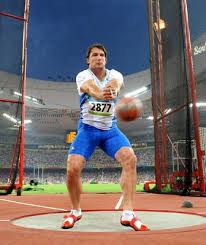 Maraton (42 km) in polmaraton (21 km)
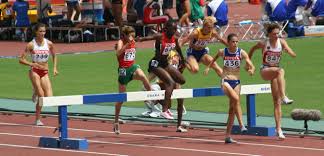 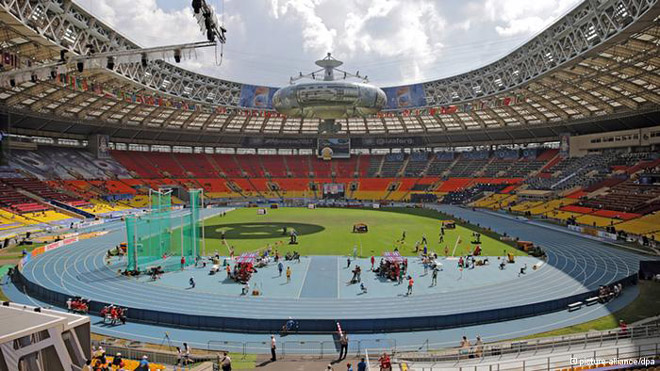 Atletski stadion
Prizorišča
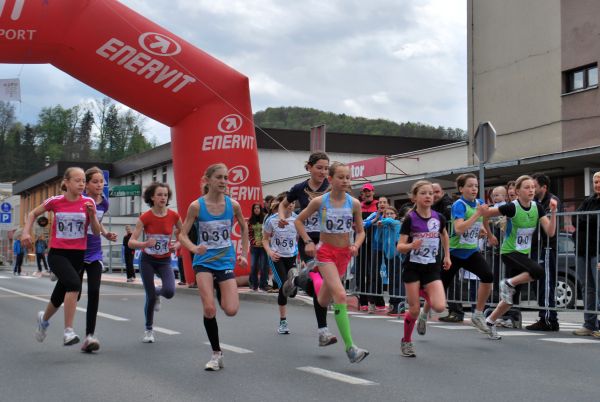 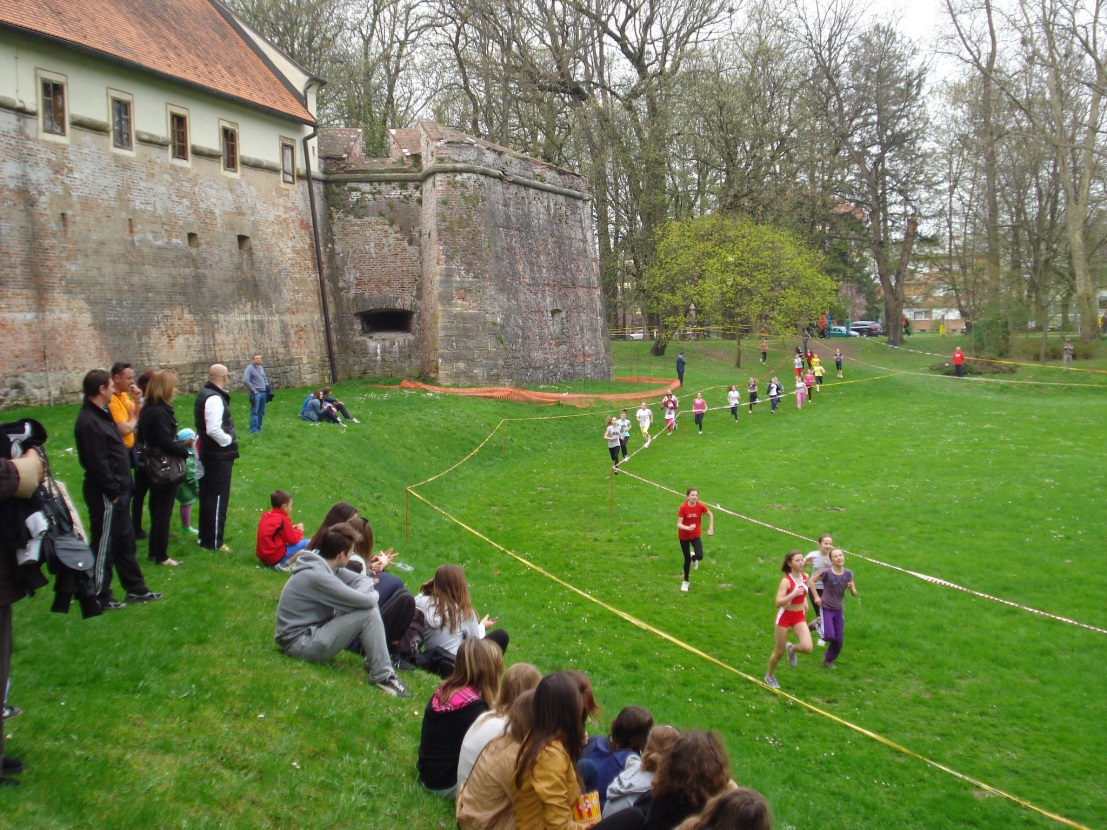 Proge za ulične/cestne teke
Prizorišča za kros
Tekmovanja
Olimpijske igre
Svetovno prvenstvo
Evropsko prvenstvo
Diamantna liga
Mitingi
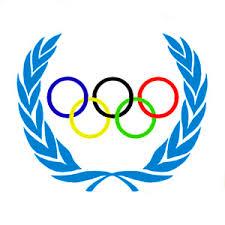 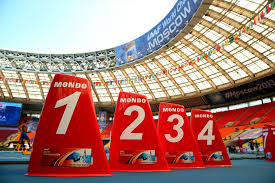 Rekordi
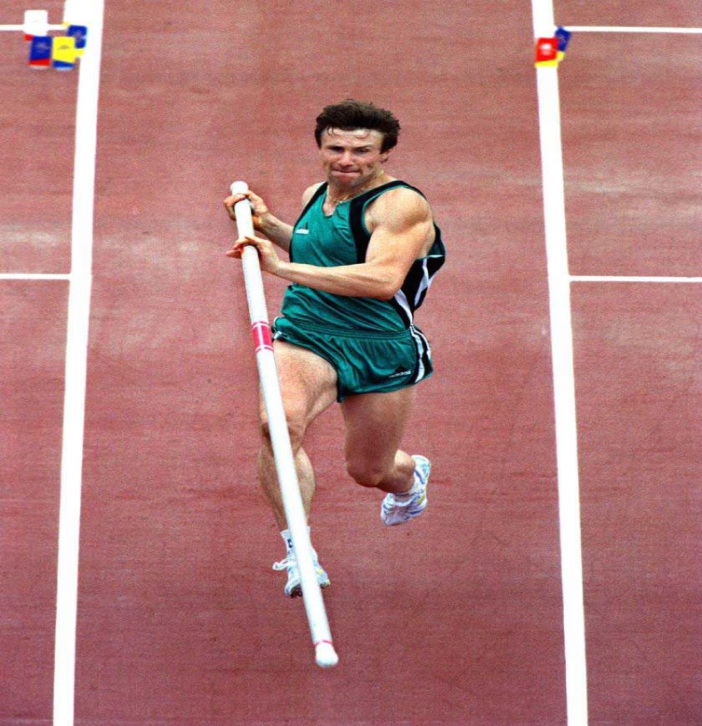 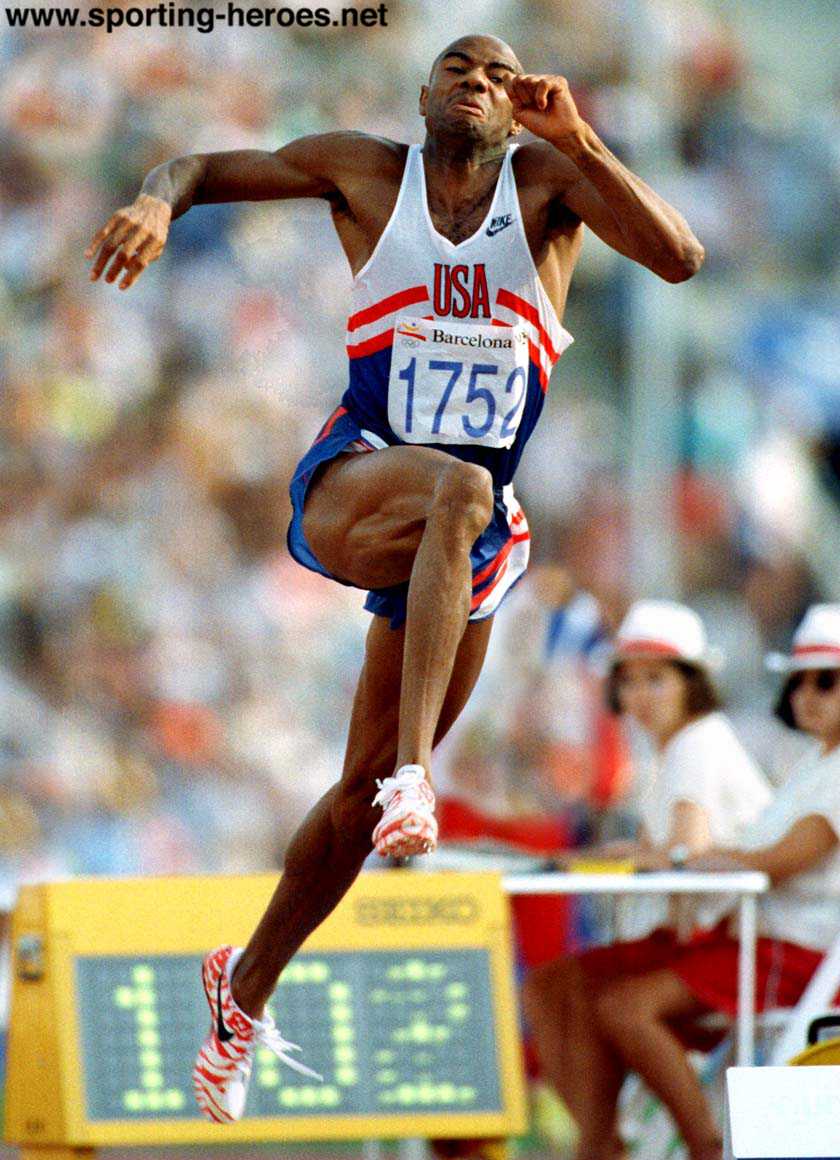 Zaključek
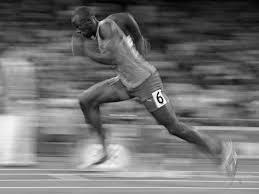 Informacije ni bilo težko najti, ker sem že sam veliko vedel o atletiki, saj z njo živim.